APLICAÇÃO DE DIÓXIDO DE CLOROETA RIO DESCOBERTOBRASÍLIA – DF2017
JOSÉ RICARDO – Coordenador do Sistema RIO Descoberto.
joseramos@caesb.df.gov.br
APLICAÇÃO DE DIÓXIDO DE CLORO – ETA RIO DESCOBERTO
PRINCIPAIS OBJETIVOS:
Caracterização do lago Descoberto, quanto aos aspectos limnológicos;
Influência do aumento da densidade de fitoplânctons e cianobactérias com redução das carreiras de filtração;
Informações técnicas e operacionais sobre o dióxido de cloro;
Resultados da aplicação do dióxido na otimização da carreira do sistema de filtros e manutenção da boa qualidade do leito filtrante;
APLICAÇÃO DE DIÓXIDO DE CLORO – ETA RIO DESCOBERTO
Barragem do Rio Descoberto:
Inaugurada em set/1976;
Barramento de concreto tipo gravidade;
Comprimento do barramento: 265 metros;
Comprimento do vertedouro: 55 metros;
Cota – crista: 1035,00 metros;
Cota – vertedouro: 1030,00 metros;
Cota – 1ª comporta:  há 09 metros de profundidade;
Cota – 2ª comporta: há 16 metros de profundidade;
Volume útil: 103 hm³;
Volume morto: 9 hm³.
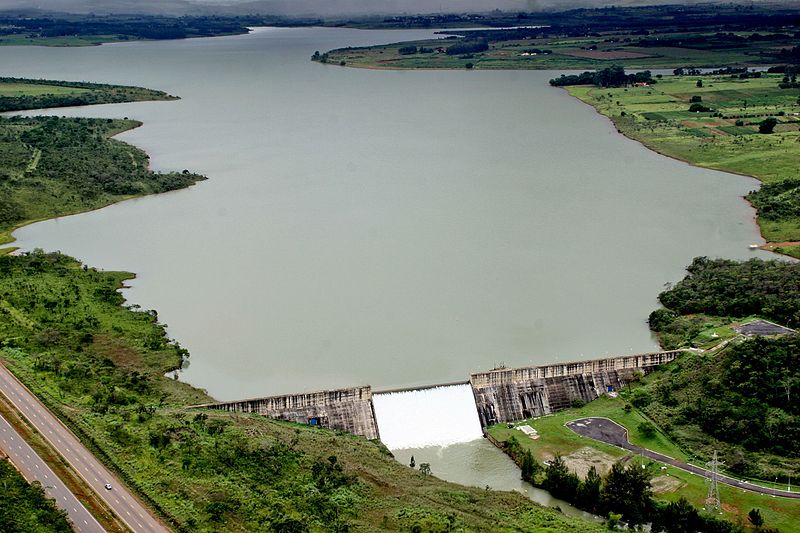 Vista área do lago e barramento do Descoberto.
APLICAÇÃO DE DIÓXIDO DE CLORO – ETA RIO DESCOBERTO
ETA Rio Descoberto:
Inaugurada em out/1986;
Processo de tratamento:
Filtração Direta;
Vazão de projeto:
6,000 m³/s (dez/1996);
Vazão média de 2016:
4,779 m³/s;
Vazão média de 2017:
3,798 m³/s;
Vazão média de 2018:
3,247 m³/s.
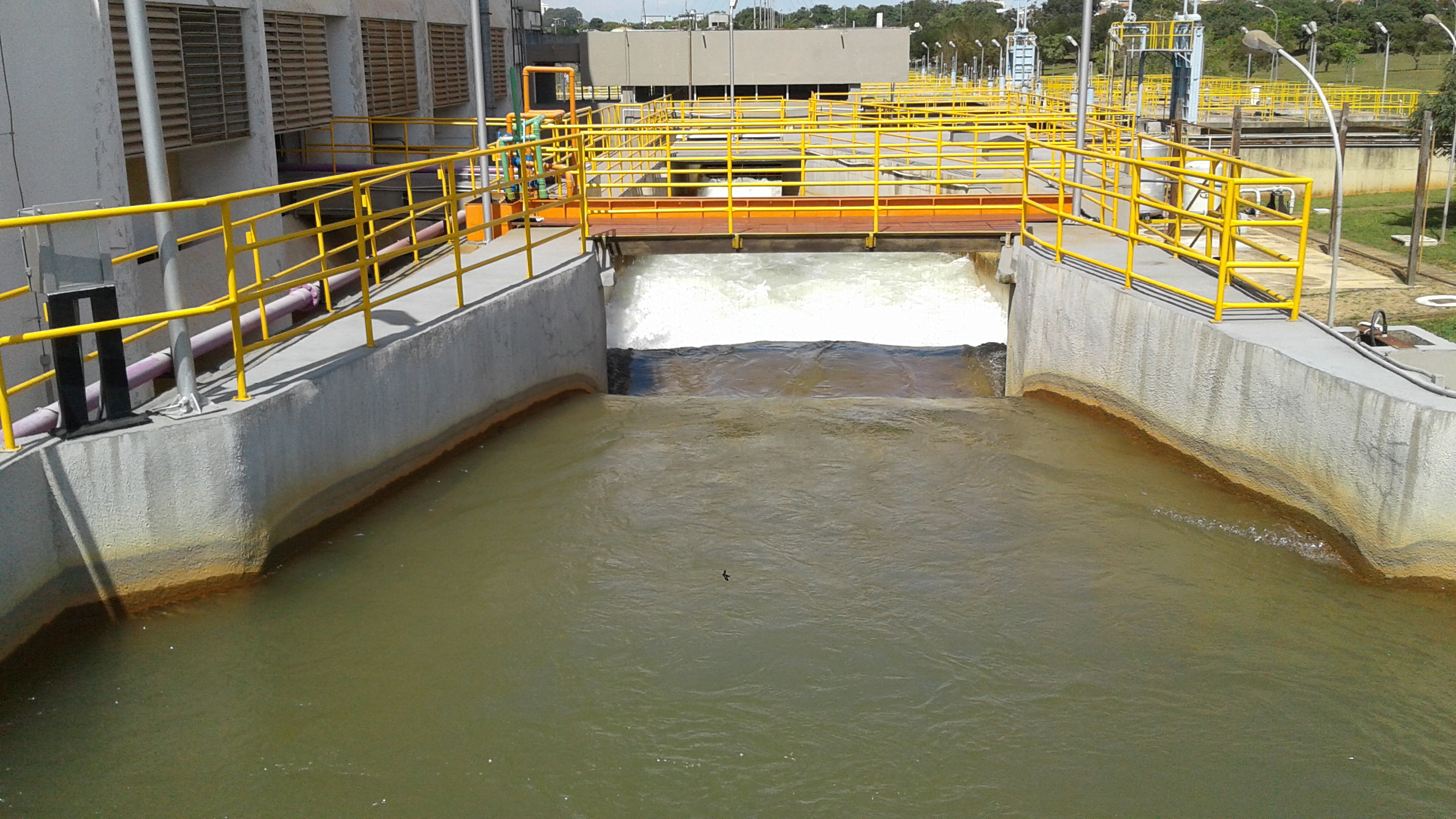 PPA.
Chegada de água bruta – vertedor Parshall.
APLICAÇÃO DE DIÓXIDO DE CLORO – ETA RIO DESCOBERTO
ETA Rio Descoberto:
Processos principais:
Pré-floculadores:
02 unidades;
04 compartimentos;
Gradiente: de  20 à 70 s-1.
Filtros:
14 unidades;
2 câmaras;
Área: 100 m²;
Taxa declinante;
Taxa de projeto: 370 m³/m².dia;
Leito:
Camada suporte:
Pedregulho (granulometria var.)
Espessura: 52,5 cm;
Areia:
Espessura: 120 cm;
Tamanho efetivo: 1,3 mm;
Coef. Desuniformidade: < 1,2;

Unidade automatizada.
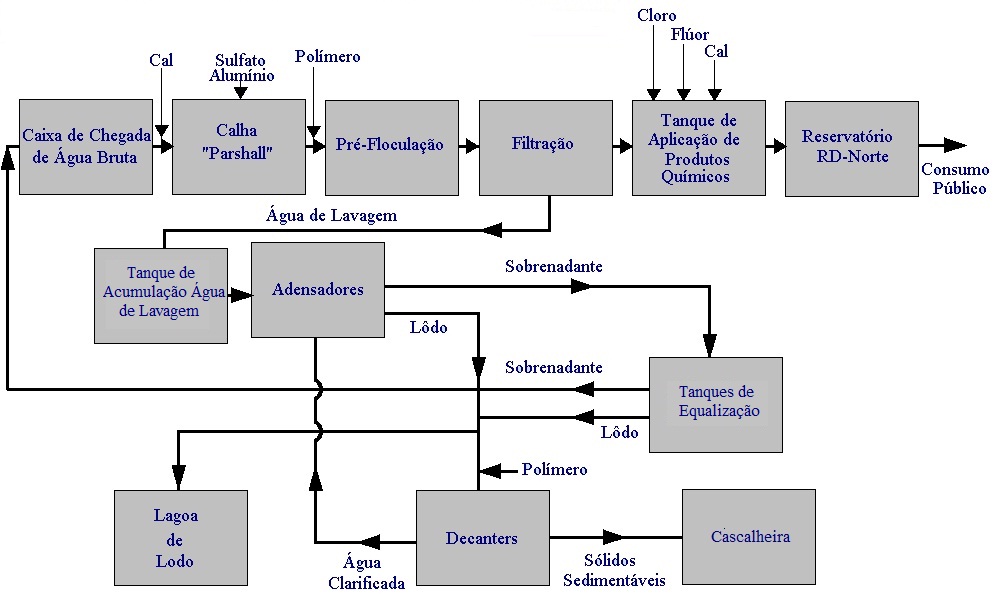 Fluxograma do Processo Principal – ETA Rio Descoberto.
APLICAÇÃO DE DIÓXIDO DE CLORO – ETA RIO DESCOBERTO
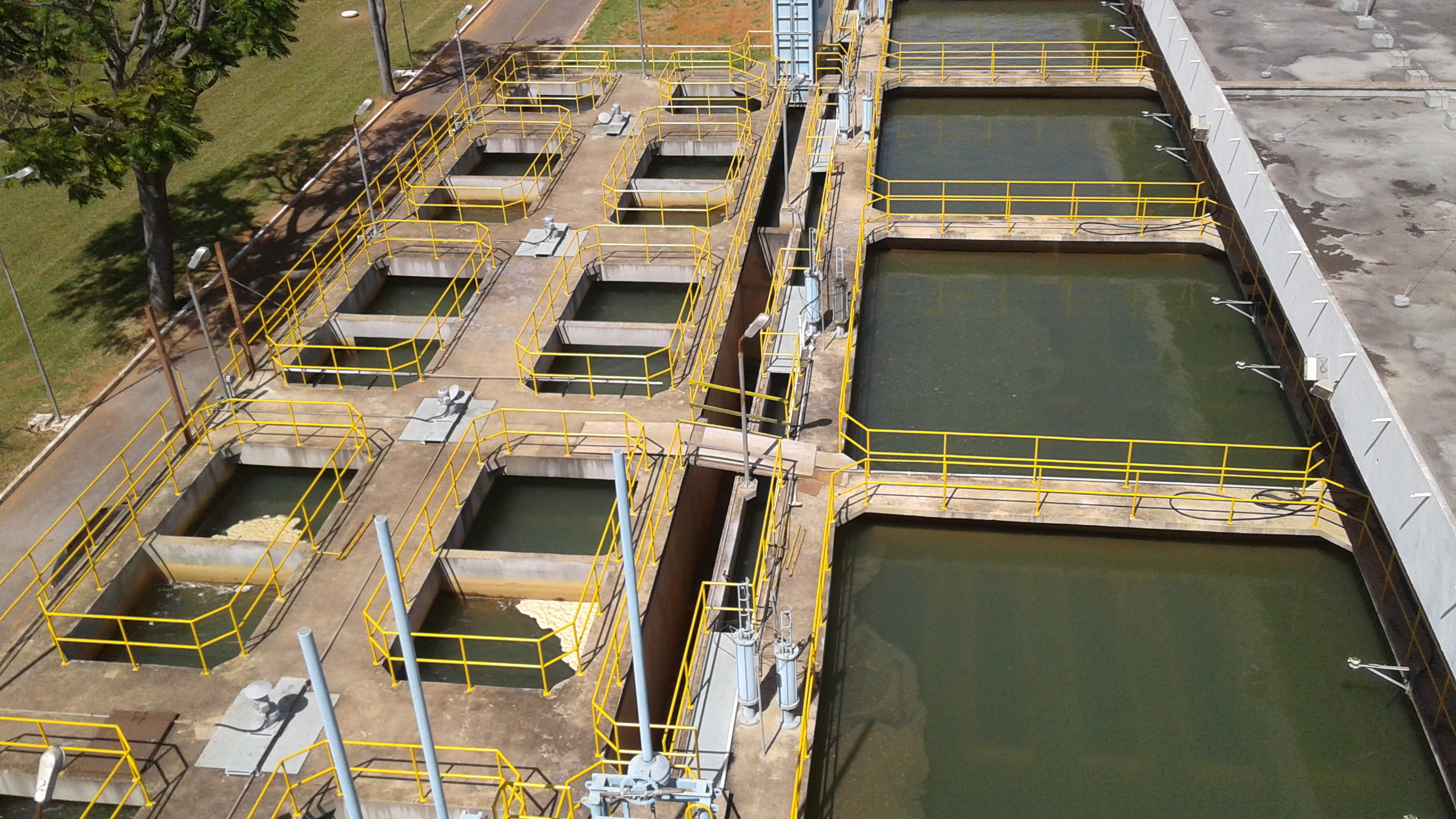 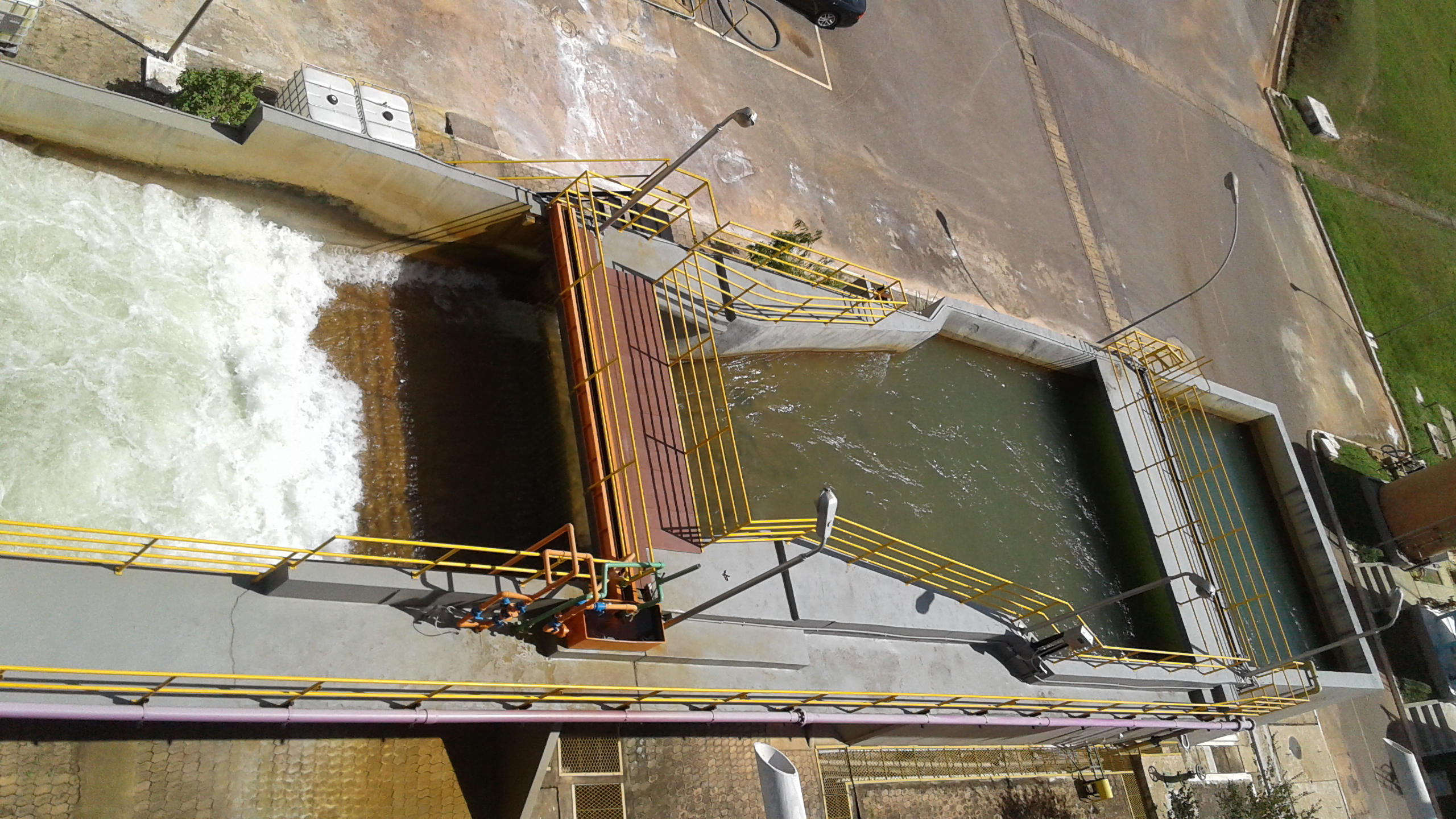 Imagens da Chegada d’água bruta, Vertedor Parshall, Pré-floculadores e Sistema de Filtros.
APLICAÇÃO DE DIÓXIDO DE CLORO – ETA RIO DESCOBERTO
Influência na operação da ETA RD:
Carreiras de filtração médias: 13 horas;
Utilização de by pass parcial;
Comprometimento da Portaria de Consolidação/ MS nº 05;
Evolução de Biomassa fitoplanctônica (Ind./L) – Lago Descoberto.
APLICAÇÃO DE DIÓXIDO DE CLORO – ETA RIO DESCOBERTO
Gêneros predominante:
Aphanocapsa sp:

Aphanotece sp:


Merismopedia sp:


Planktolyngbya sp:


Cyanodictyon sp:
CONTAGEM DE CIANOBACTÉRIAS (CÉL./mL) – Lago Descoberto.
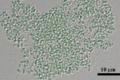 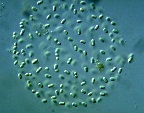 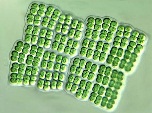 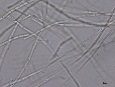 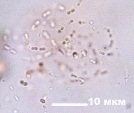 APLICAÇÃO DE DIÓXIDO DE CLORO – ETA RIO DESCOBERTO
Colmatação dos filtros da ETA RD:
Ocorrência: dia 14/03/2018;
Carreiras de filtração em 14 horas;
Turbidez da água bruta em 7 uT;
Presença da cianofícea Synechococcus sp (Sua presença sextuplicou a biomassa em termos de Cél/ mL e aumentou em cem vezes em termos de Ind./ L).
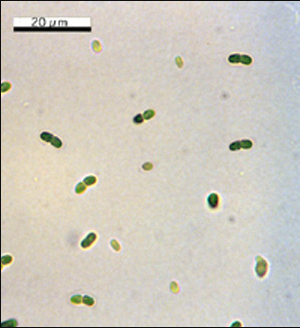 Universidade de Sevilha.
APLICAÇÃO DE DIÓXIDO DE CLORO – ETA RIO DESCOBERTO
IMAGENS DA COLMATAÇÃO EM 14/03/2018.
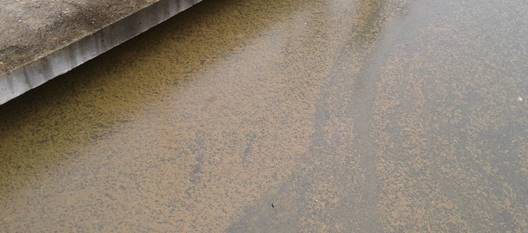 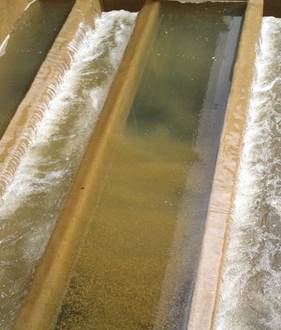 Aspecto e incidência de flocos na superfície dos filtros.
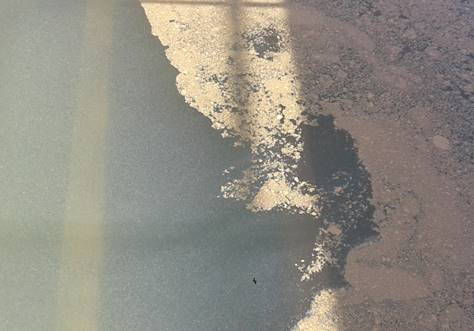 Lavagem do filtro com água, água de lavagem com baixa densidade sólidos e flocos grandes com aspecto gelatinoso.
Detalhe dos flocos dispersos na água e na sua superfície.
APLICAÇÃO DE DIÓXIDO DE CLORO – ETA RIO DESCOBERTO
Evolução Da adução de água bruta x CARREIRAS DE FILTRAÇÃO.
APLICAÇÃO DE DIÓXIDO DE CLORO – ETA RIO DESCOBERTO
QUÍMICA DO DIÓXIDO DE CLORO:
Propriedades e principais vantagens do Dióxido de Cloro:
 Na temperatura ambiente, o Dióxido de Cloro (ClO2) é um gás, de coloração amarelo-esverdeado, altamente solúvel em água e de 2 a 3 vezes mais pesado que o ar;
Utilizado como oxidante no tratamento de água desde 1944;
Alta reatividade para oxidação e desinfecção;
Opera numa larga faixa de pH (6 a 9), sem sofrer hidrólise e com o mesmo poder desinfetante;
 Pode ser utilizado na remoção de Ferro (Fe+2) e Manganês (Mn+2), oxidando a Fe+3 e Mn+4 ;
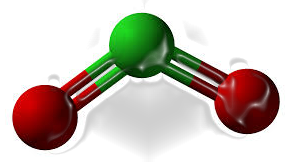 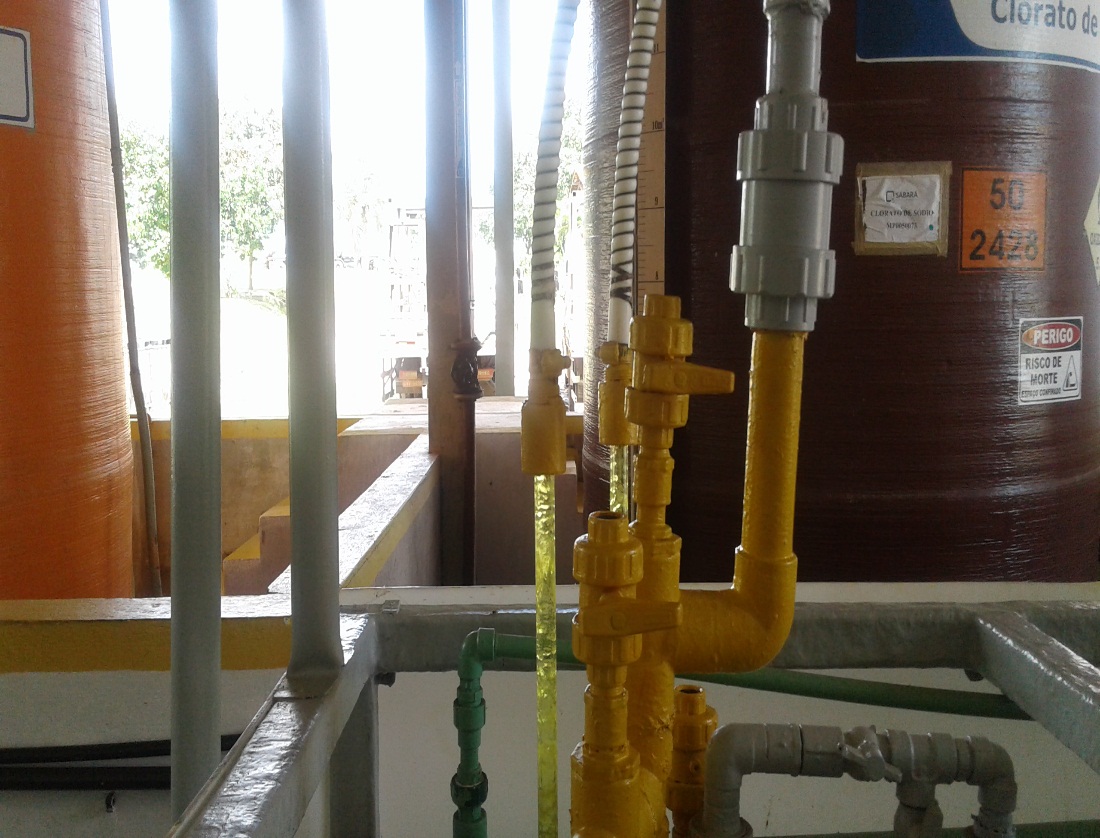 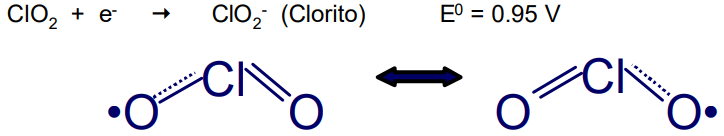 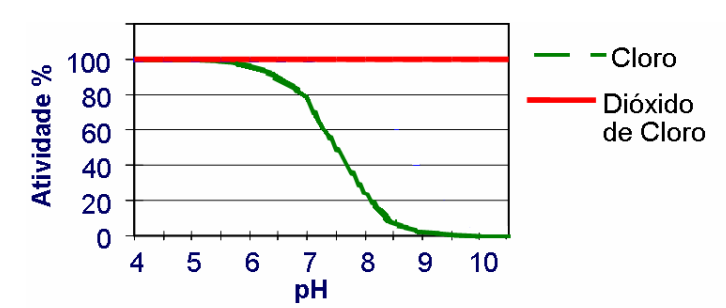 Fonte: Hidrosan Engenharia – 2009
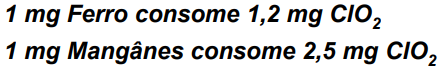 Fonte: Hidrosan Engenharia – 2009
Fonte: Hidrosan Engenharia – 2009
APLICAÇÃO DE DIÓXIDO DE CLORO – ETA RIO DESCOBERTO
QUÍMICA DO DIÓXIDO DE CLORO:
Propriedades e principais vantagens do Dióxido de Cloro:
O Dióxido de Cloro tem excelentes propriedades bactericidas e é extremamente rápido na inativação de vírus e esporos;
Como agente bactericida pode permanecer ativo na água durante mais de 48 horas;
Não reage com o bromo e amônia;
Forma quantidades pequenas de subprodutos orgânicos clorados;
Utilizado no controle de crescimento de algas;
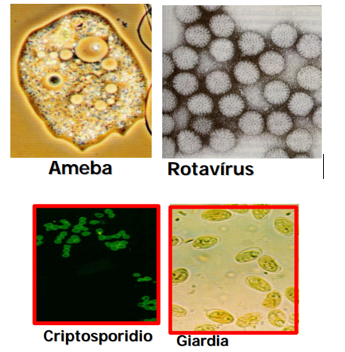 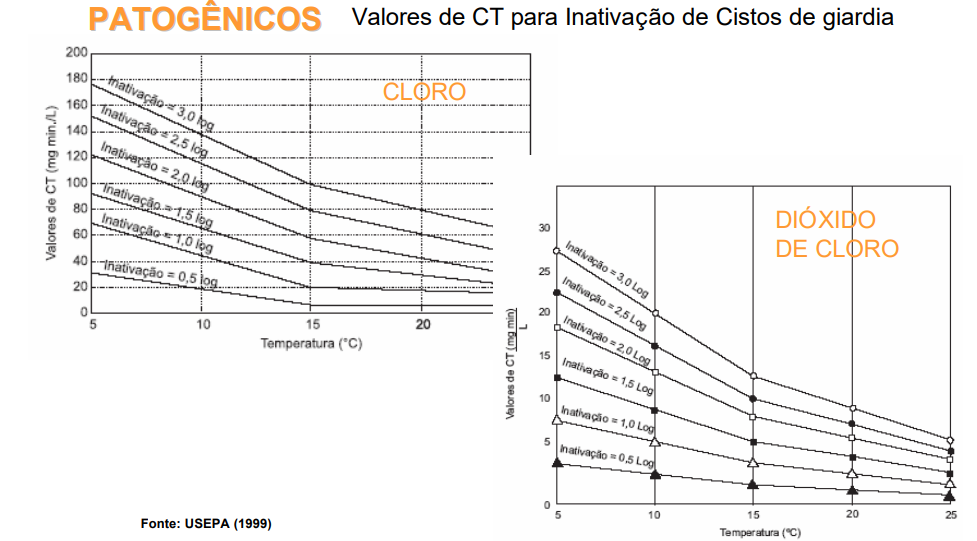 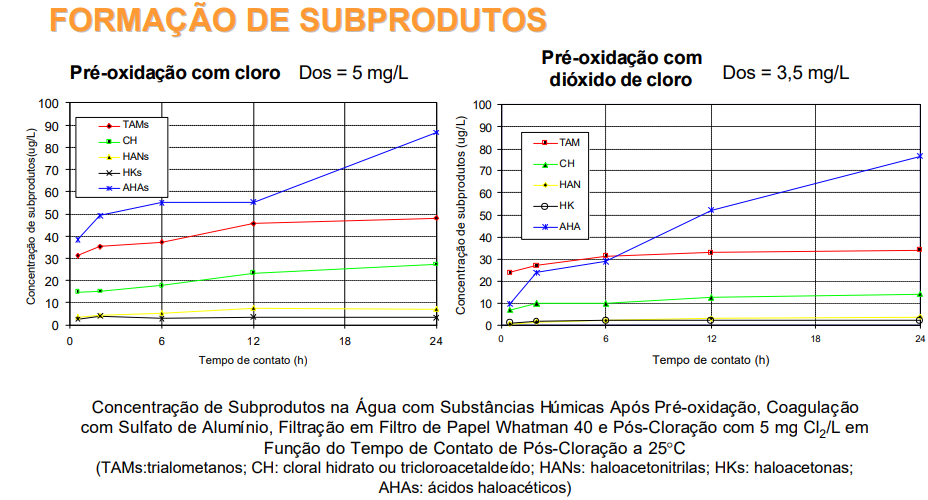 TRIALOMETANOS;
ÁCIDOS HALOACÉTICOS;
HALOACETONITRILAS;
HALOACETONAS;
TRICLOROACETALDEÍDOS
OXIDAÇÃO (SUBPRODUTOS ORGÂNICOS HALOGOENADOS)
COMPOSTOS ORGANICOS PRECUSSORES
SUB-PRODUTOS DA DESINFECÇÃO
Fonte: Hidrosan Engenharia – 2009
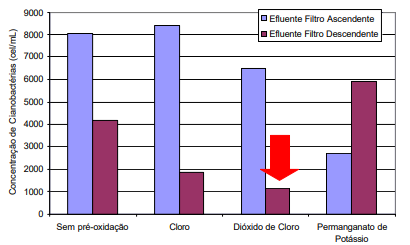 Fonte: Hidrosan Engenharia – 2009
Fonte: Hidrosan Engenharia – 2009
Fonte: Hidrosan Engenharia – 2009
APLICAÇÃO DE DIÓXIDO DE CLORO – ETA RIO DESCOBERTO
QUÍMICA DO DIÓXIDO DE CLORO:
Desvantagens no uso do Dióxido de Cloro:
Instável e pode ser explosivo na concentração superior a 300 g/m³;
Formação de clorito, fator limitante para a dosagem de Dióxido de Cloro;
Maior custo de implantação e projetos específicos;
Possibilidade de lise de cianobactérias;
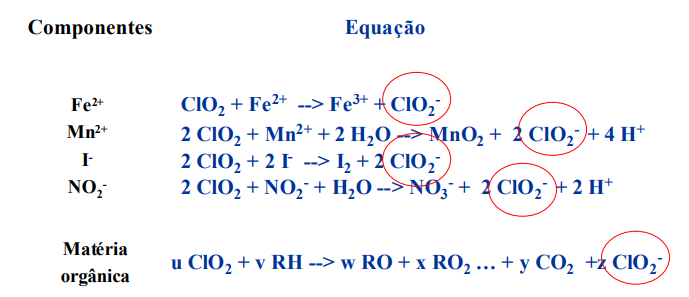 Fonte: Hidrosan Engenharia – 2009
APLICAÇÃO DE DIÓXIDO DE CLORO – ETA RIO DESCOBERTO
QUÍMICA DO DIÓXIDO DE CLORO:
Rotas de geração de Dióxido de Cloro:
Clorito de sódio e ácido hipocloroso:
2NaClO2 + HClO → ClO2  + NaCl + H2O;
Clorito de sódio e gás cloro:
2NaClO2 + Cl2  → ClO2 + 2NaCl;
Clorito de sódio e  hidroclórico:
5NaClO2 + 4HCl → 4ClO2 + 5NaCl + 2H2O; 
Clorato de sódio, peróxido de hidrogênio e ácido sulfúrico:
2NaClO3 + H2O2 + H2SO4  → 2ClO2 + Na2SO4 + 2H2O;
Clorato de sódio e hidroclórico:
NaClO3 + HCl  → ClO2 + NaCl + H2O;
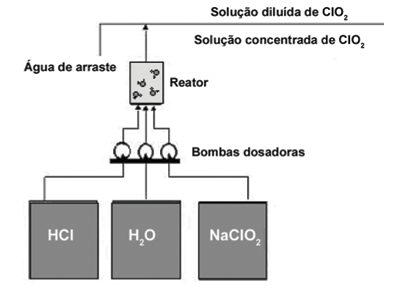 APLICAÇÃO DE DIÓXIDO DE CLORO – ETA RIO DESCOBERTO
QUÍMICA DO DIÓXIDO DE CLORO:
Instalações provisória de estocagem e geradores de Dióxido de Cloro na ETA RD.
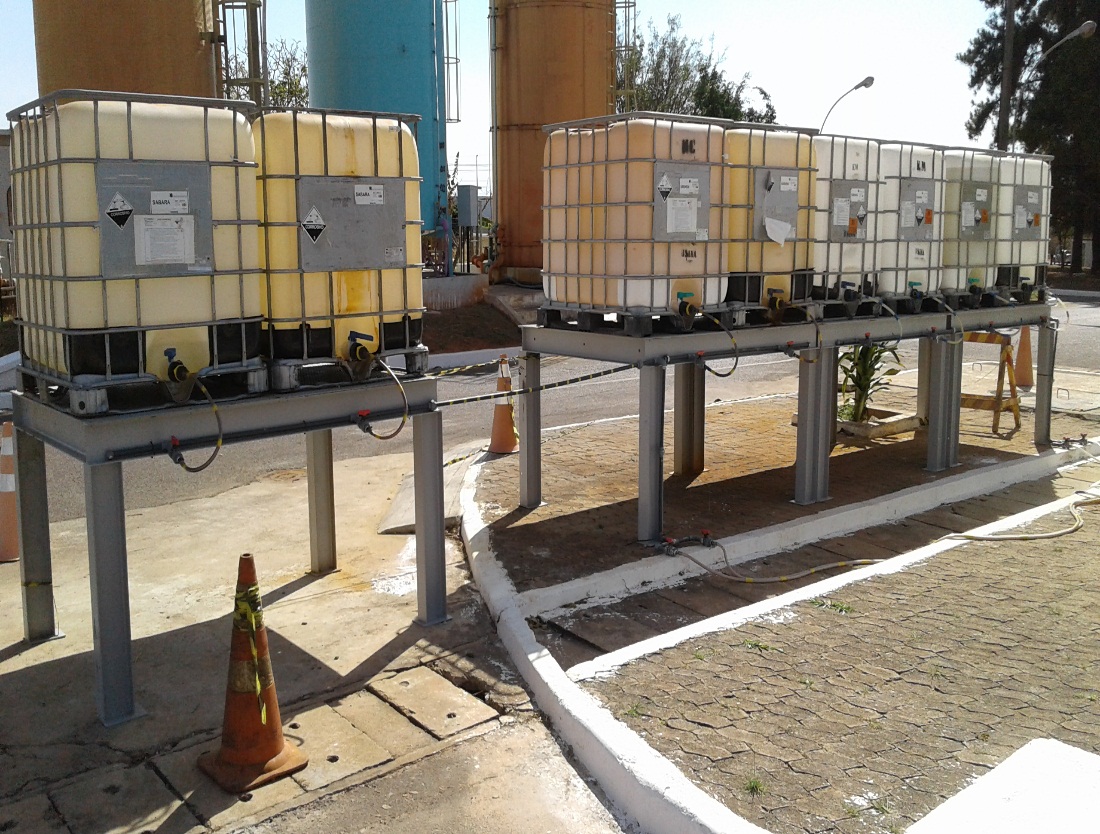 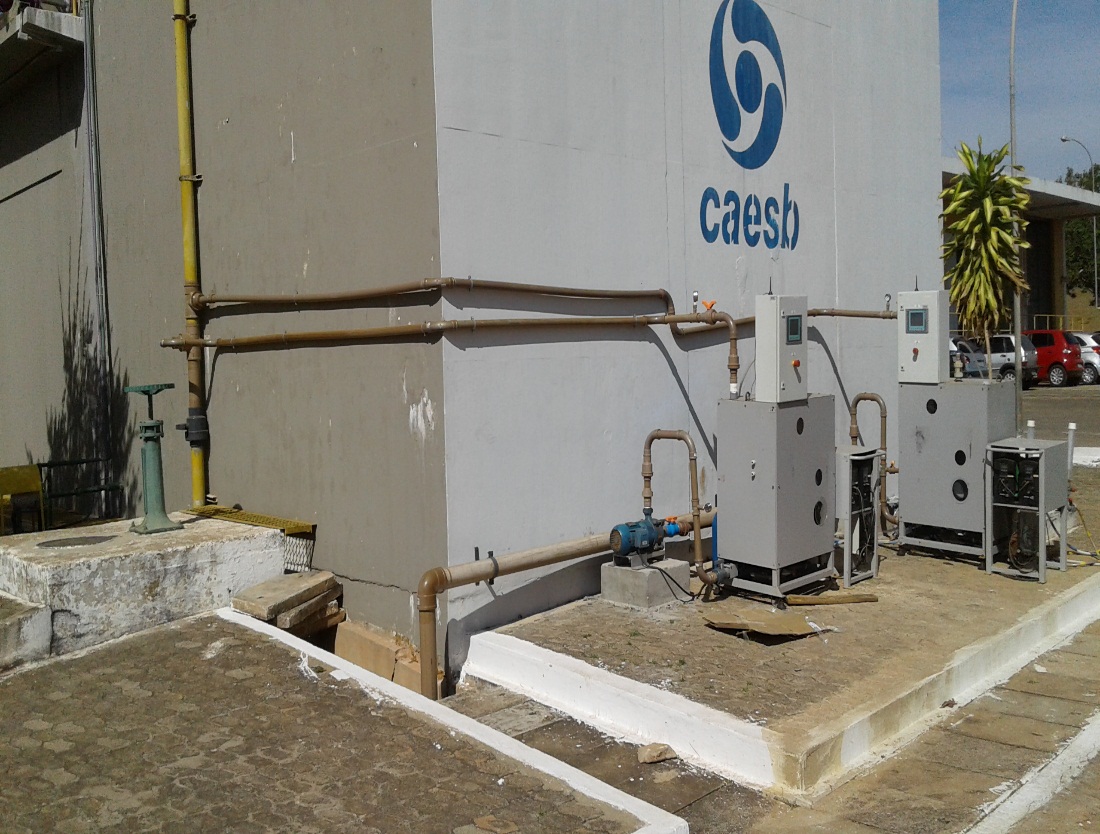 Clorito de Sódio
Ácido Clorídrico
APLICAÇÃO DE DIÓXIDO DE CLORO – ETA RIO DESCOBERTO
QUÍMICA DO DIÓXIDO DE CLORO:
Detalhe do LOCAL DA APLICAÇÃO DO DIÓXIDO DE CLORO NA ETA RD.
Detalhe dos geradores de Dióxido - ETA RD.
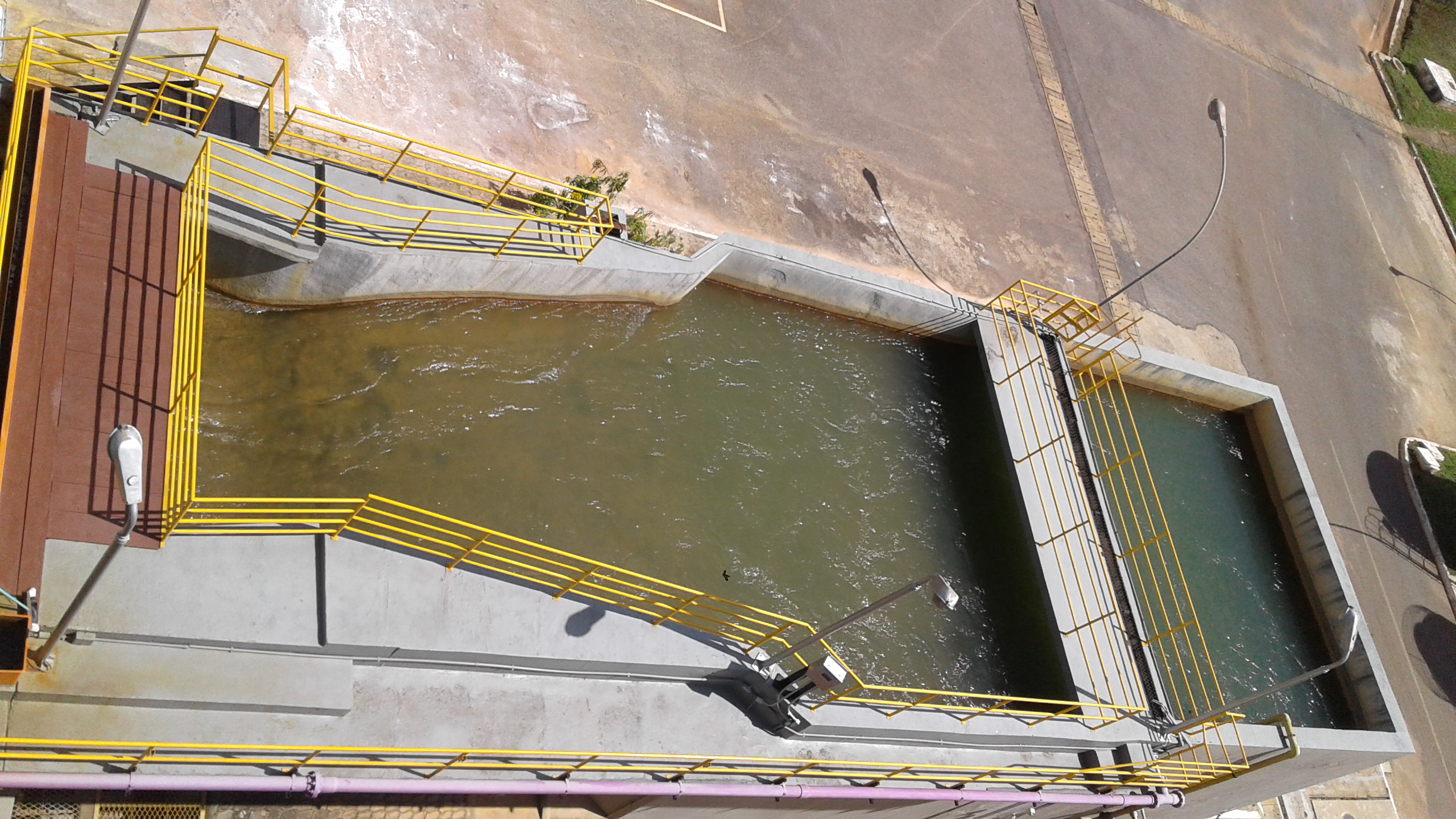 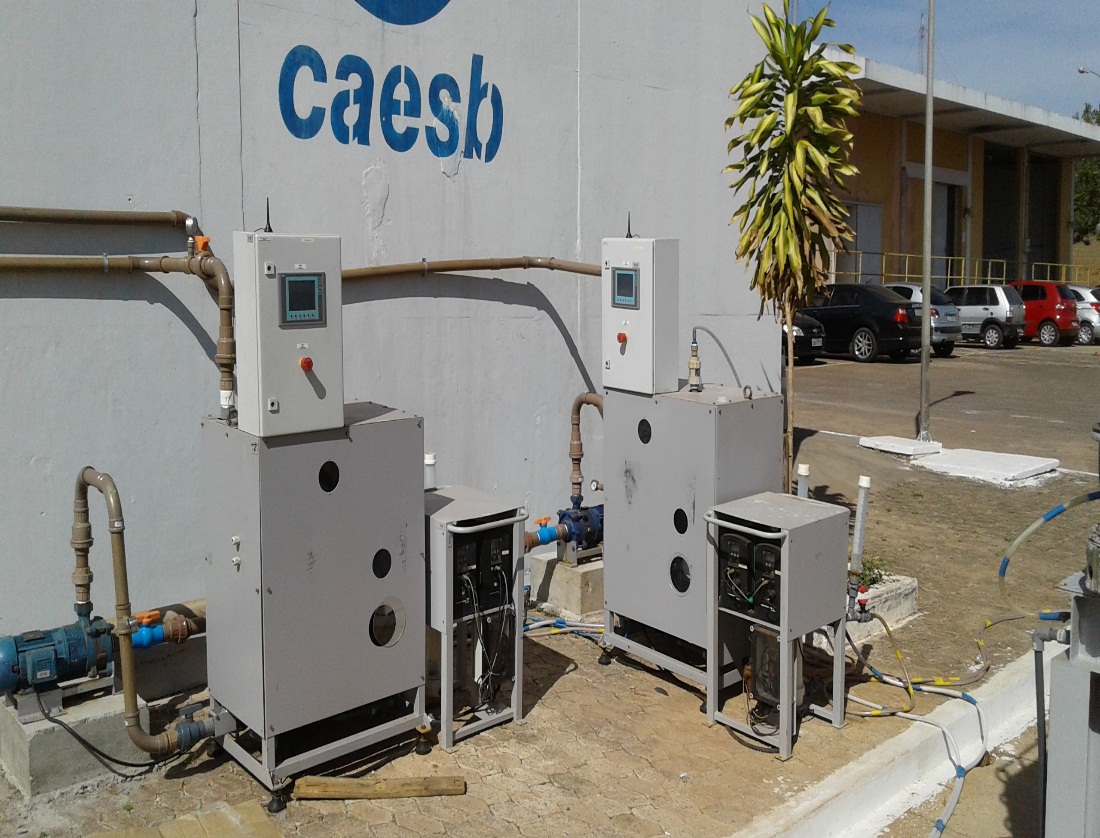 APLICAÇÃO DE DIÓXIDO DE CLORO – ETA RIO DESCOBERTO
QUÍMICA DO DIÓXIDO DE CLORO:
Empresas de saneamento que já utilizam o dióxido de cloro no Brasil:
CAGECE – ETA GAVIÃO – 8.200 L/s
DAE BAURU - ETA - 550 L/s.
SANEPAR - ETA IGUAÇU – 3.600 L/s.
SANEPAR - ETA PASSAÚNA – 1.800 L/s.
SANEPAR - ETA MATINHOS - 850 L/s.
SANEPAR - ETA 1 CASCAVEL – 1.400 L/s.
COMUSA - NOVA HAMBURGO - 800 L/s.
DEMAE PORTO ALEGRE - ETA SÃO JOÃO – 3.200 L/s.
DEMAE PORTO ALEGRE - ETA MOINHO DE VENTO – 2.000 L/s.
SAAE ATIBAIA – ETA ATIBAIA – 350 L/s.
EMBASA - DESO – 480 L/s.
Fonte: Hidrosan Engenharia – 2009.
APLICAÇÃO DE DIÓXIDO DE CLORO – ETA RIO DESCOBERTO
ESTUDOS PRELIMINARES COM A UTILIZAÇÃO DE PRÉ – OXIDANTES NA ETA RD:
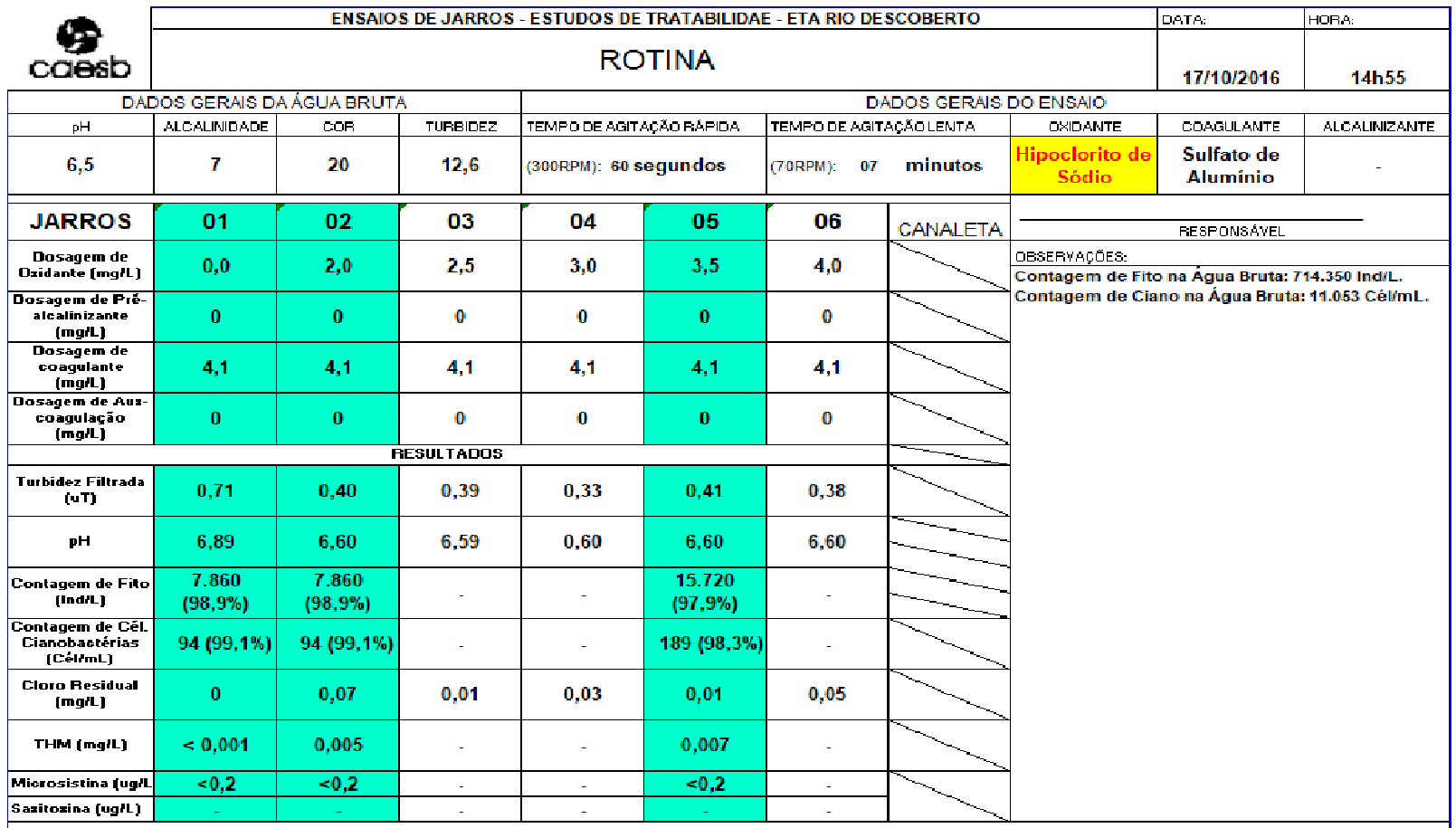 APLICAÇÃO DE DIÓXIDO DE CLORO – ETA RIO DESCOBERTO
ESTUDOS PRELIMINARES COM A UTILIZAÇÃO DE PRÉ – OXIDANTES NA ETA RD:
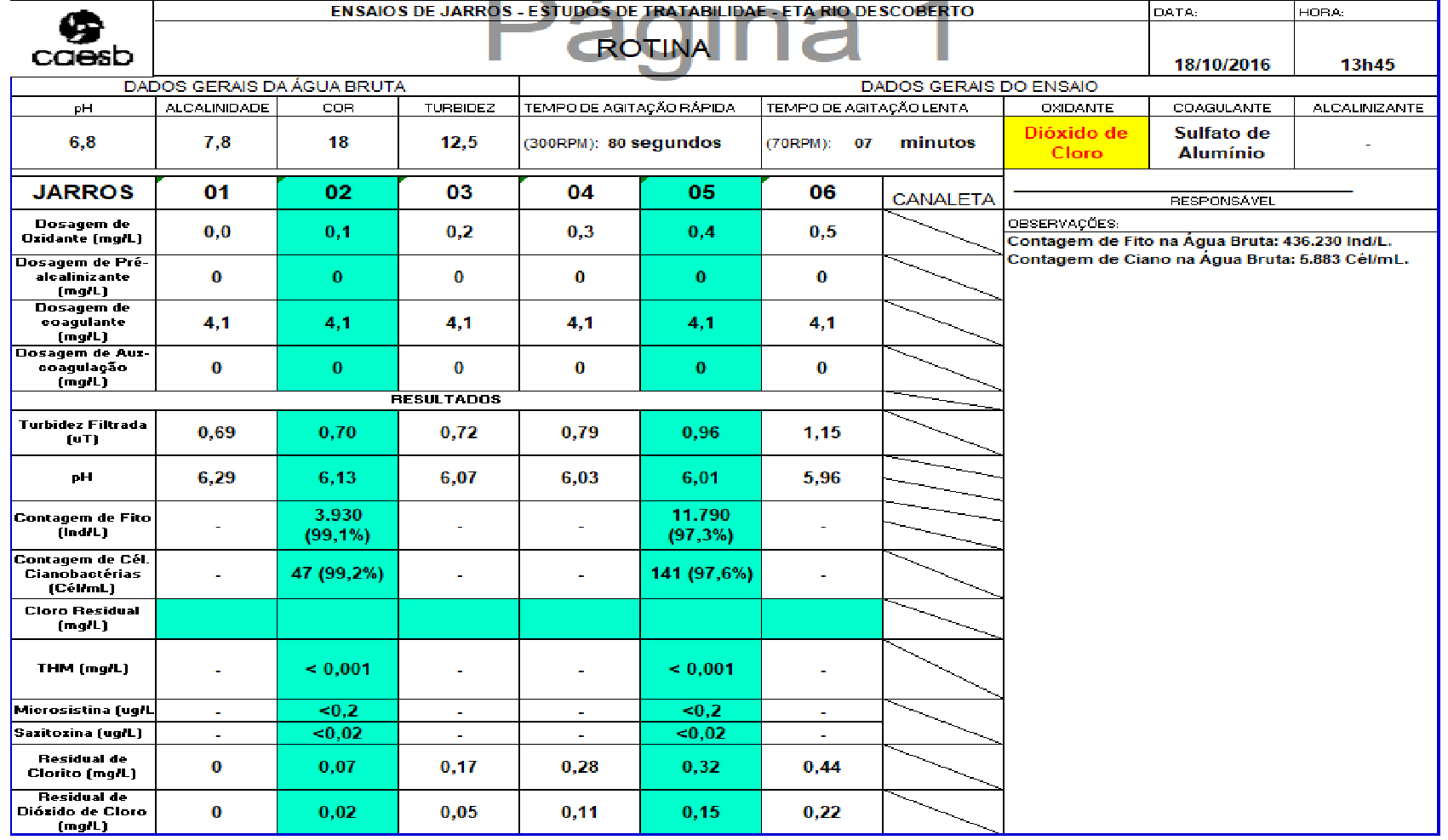 APLICAÇÃO DE DIÓXIDO DE CLORO – ETA RIO DESCOBERTO
PLANO DE AÇÃO PARA UTILIZAÇÃO EXPERIMENTAL DO DIÓXIDO DE CLORO NA ETA RD:
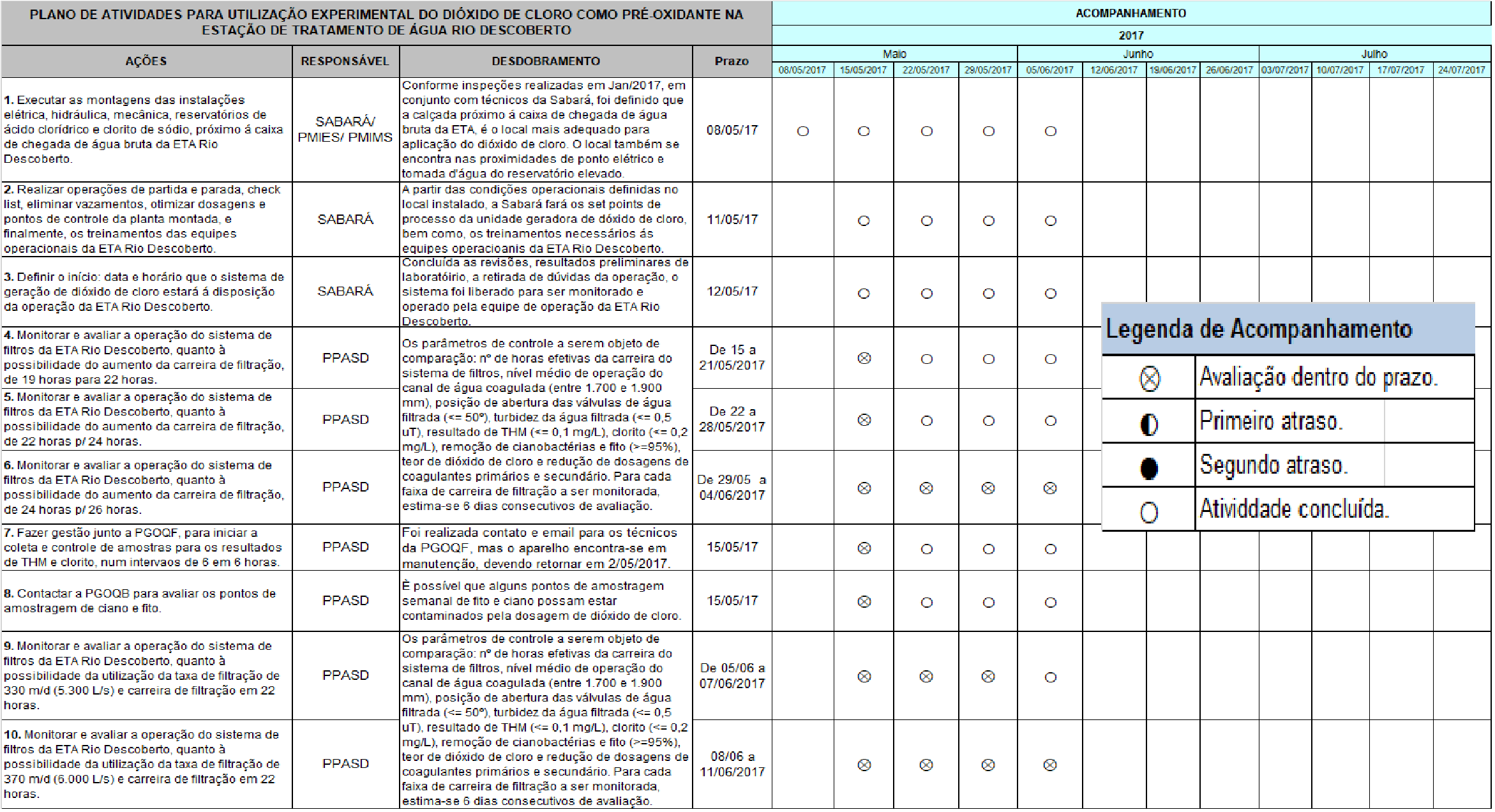 APLICAÇÃO DE DIÓXIDO DE CLORO – ETA RIO DESCOBERTO
Parâmetros de controle monitorados para os testes de Dióxido como pré-oxidante:
Tempo de carreira do sistema de filtração ≥ 24 horas;
Nível do canal de água coagulada entre 1.600 a 1.900 mm;
Abertura das válvulas de água filtrada ≤ 55°;
Efluente final com turbidez ≤ 0,5 Ut;
Remoção de fito/ cianobactérias ≥ 95%;
Residual de THM total ≤ 0,1 mg/L;
Residual de clorito ≤ 1 MG/l.
APLICAÇÃO DE DIÓXIDO DE CLORO – ETA RIO DESCOBERTO
Vazões (m³/s) x Taxas de Filtração (m/d):
Estratégia operacional:
Manutenção da aplicação do mesmo coagulante primário e auxiliar de floculação.
Dosagem constante de dióxido da ordem de 0,3 mg/L.
Coletas diárias (intervalo de 12 horas) amostras de THM e semanal de Fito/ Ciano.
As taxas de filtração experimentadas permaneceram constante por 5 dias consecutivos (na média).
Para manutenção da taxa constante foram retirados filtros de operação de acordo com a vazão de água bruta aduzida.
Monitoramento dos parâmetros operacionais, via Supervisório da ETA RD e Planilha de Operação dos Filtros.
APLICAÇÃO DE DIÓXIDO DE CLORO – ETA RIO DESCOBERTO
Parâmetros de Controle via Supervisório da ETA Rio Descoberto.
APLICAÇÃO DE DIÓXIDO DE CLORO – ETA RIO DESCOBERTO
Parâmetros de Controle via Planilha de Operação do Sistema de Filtros da ETA RD.
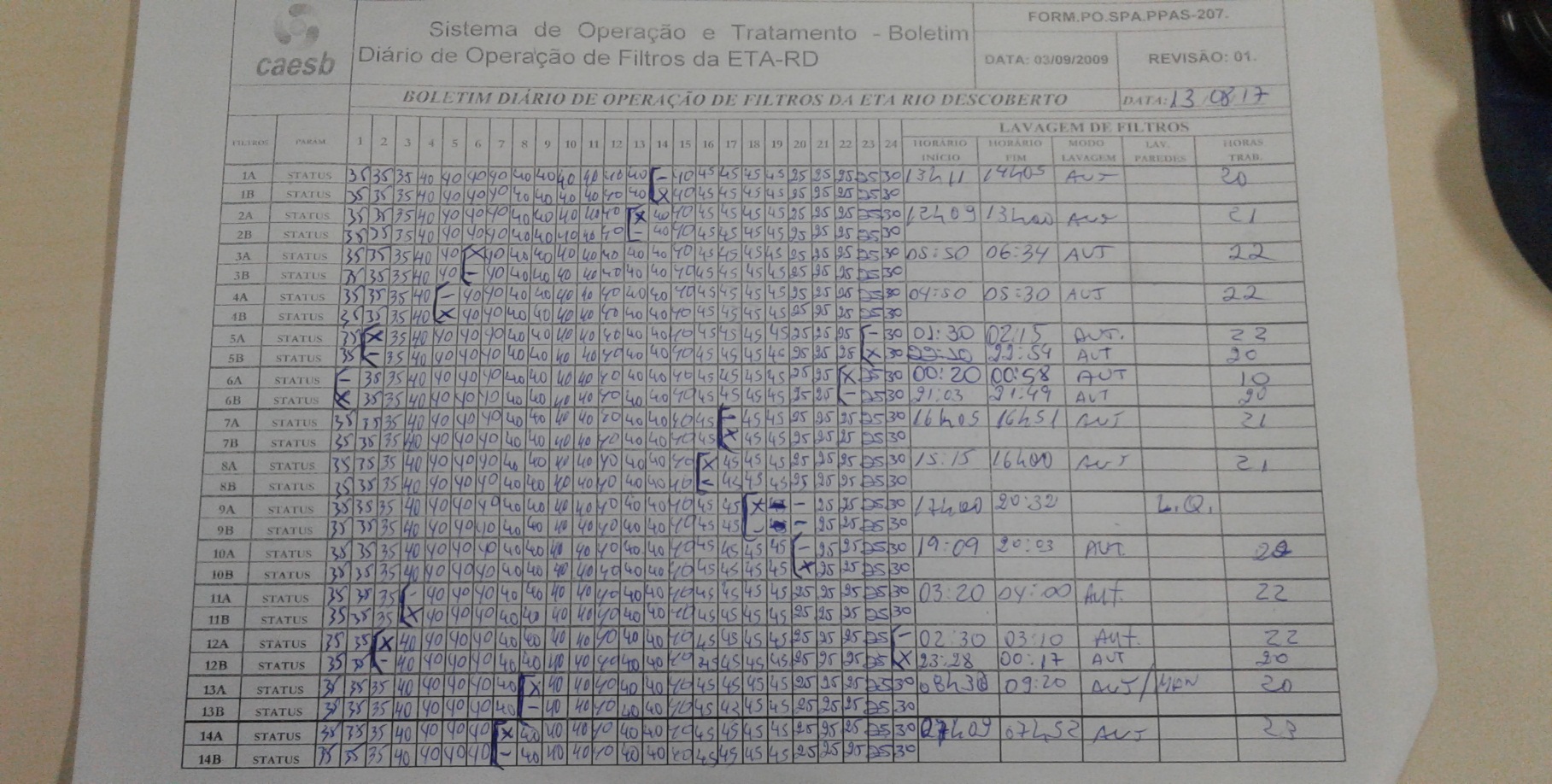 APLICAÇÃO DE DIÓXIDO DE CLORO – ETA RIO DESCOBERTO
Resultado: nível do canal de água coagulada.
APLICAÇÃO DE DIÓXIDO DE CLORO – ETA RIO DESCOBERTO
Resultado: COMPORTAMENTO DA ÁGUA BRUTA.
APLICAÇÃO DE DIÓXIDO DE CLORO – ETA RIO DESCOBERTO
Resultado: evolução da carreira de filtração x variação da taxa de filtração.
APLICAÇÃO DE DIÓXIDO DE CLORO – ETA RIO DESCOBERTO
Resultado: comportamento da turbidez da água final.
APLICAÇÃO DE DIÓXIDO DE CLORO – ETA RIO DESCOBERTO
Resultado: aspecto visual da floculação nos filtros.
Filtro 03 – com uso do Dióxido de Cloro como pré-oxidante.
Filtro 01 – sem uso de DIÓXIDO DE CLORO COMO pré-oxidante.
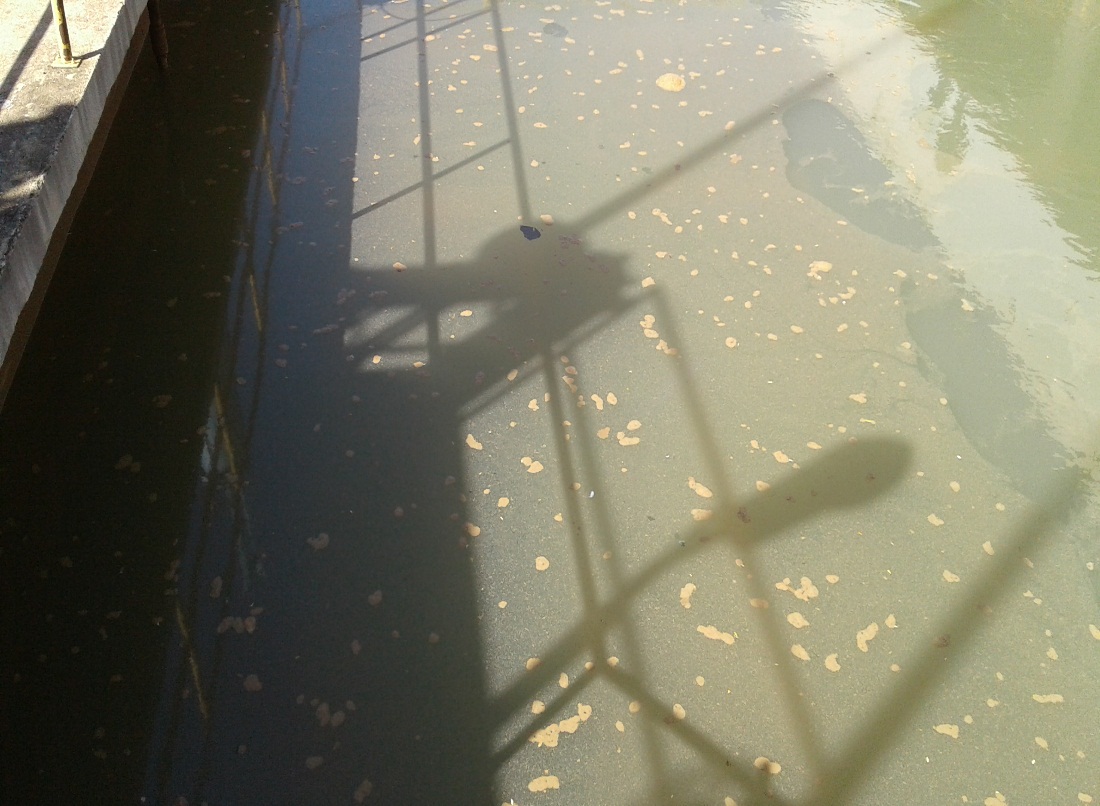 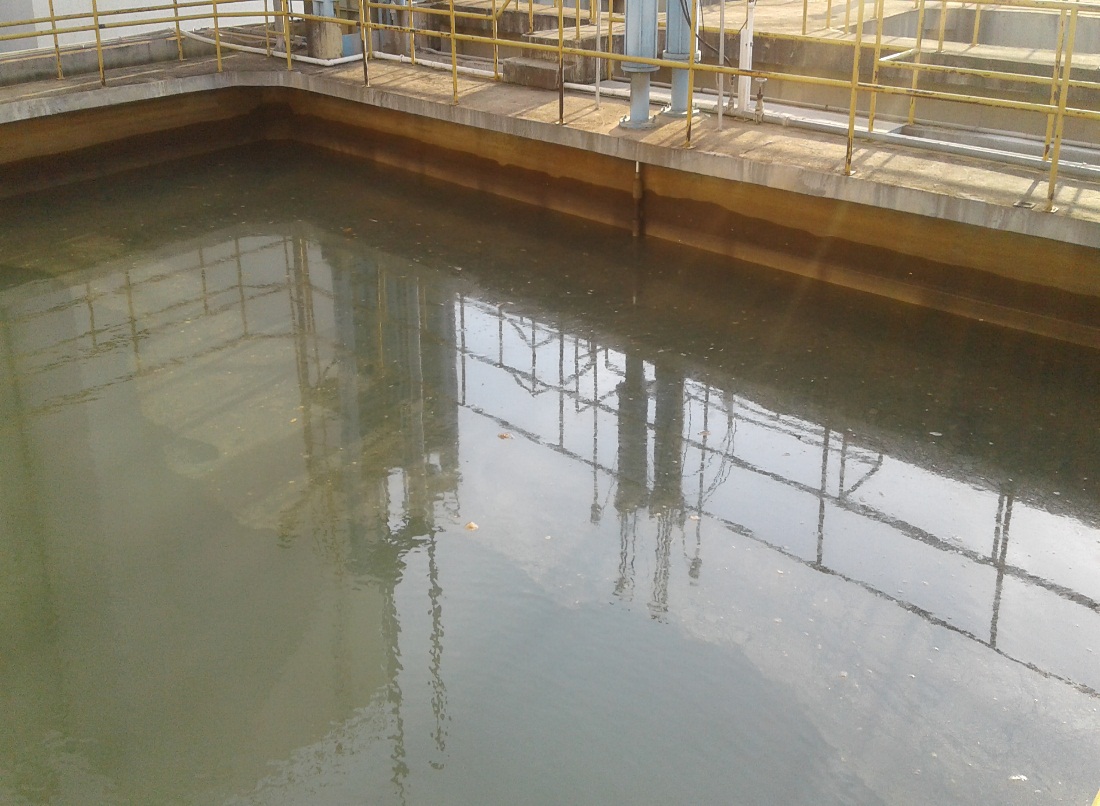 APLICAÇÃO DE DIÓXIDO DE CLORO – ETA RIO DESCOBERTO
Resultado: REMOÇÃO DE FITO E CIANO.
Com Dióxido
Sem Dióxido
APLICAÇÃO DE DIÓXIDO DE CLORO – ETA RIO DESCOBERTO
Resultado: aspecto visual da floculação nos filtros.
Filtro 04 – resultados das paredes internas após 30 dias de uso COM Dióxido DE CLORO.
Filtro 04 – amostragem do leito superficial da câmara A, também após 30 dias e depois da lavagem química.
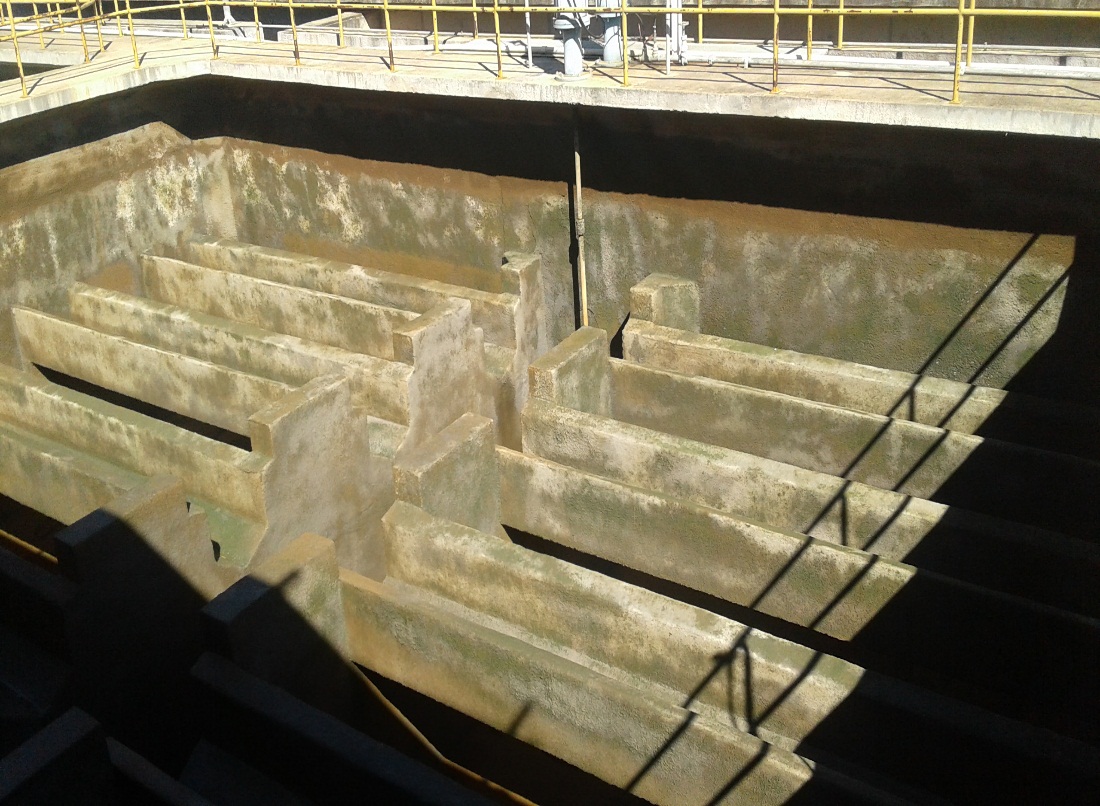 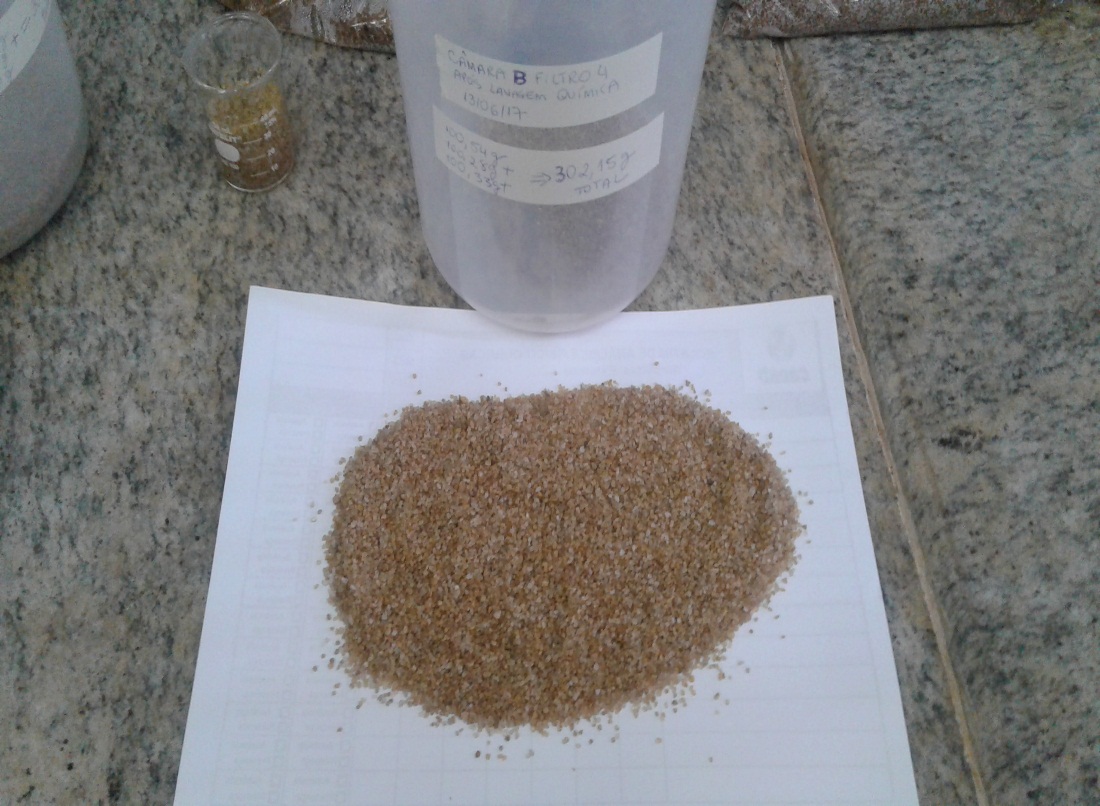 APLICAÇÃO DE DIÓXIDO DE CLORO – ETA RIO DESCOBERTO
Resultado: RESIDUAL DE THM NA ÁGUA TRATADA.
APLICAÇÃO DE DIÓXIDO DE CLORO – ETA RIO DESCOBERTO
OUTRAS INFORMAÇÕES:
Período de testes:
Com Dióxido: 12/05 a 12/06/17 – 30 dias.
Sem Dióxido: 13/06 a  05/07/17 – 22 dias.
Insumos disponibilizados:
Clorito de sódio: 31 ton.
Consumido 23  ton.
Ácido clorídrico: 27  ton.
Consumido 21 ton.
APLICAÇÃO DE DIÓXIDO DE CLORO – ETA RIO DESCOBERTO
PRINCIPAIS CONCLUSÕES:
Aumento médio da carreira de filtração para 23 horas, com fator limitante taxas de filtração superiores a 330 m³/m².dia.
Pouca influência no pH de coagulação, com redução de dois a três décimos no resultado final, sem a necessidade da aplicação de pré-alcalinizante.
Redução de ± 10% na dosagem de coagulante primário e de ± 40% na dosagem do auxiliar de floculação.
Residual médio de THM total muito abaixo do recomendado pela Portaria DE CONSOLIDAÇÃO DO MS Nº 05 (0,008 MG/L).
Manutenção do resultado histórico de remoção de Fito/ Cianobactérias da Unidade, com patamar médio entre 95%  a 97%.
Implementar controle de rotina para os residuais de clorito e dióxido de cloro.
Avaliar residual de Dióxido de Cloro na água de lavagem, para controle de patógenos.
APLICAÇÃO DE DIÓXIDO DE CLORO – ETA RIO DESCOBERTO
Agradecimentos à Sabará:
Agradecimentos à Caesb:
MARCO SABARÁ
Lucas DONATO.
Elias OLIVEIRA.
Sérgio MEDEIROS.
Rafael ALVES.
Leandro SANTANA.
Jeferson LIMA.
DANIEL D’ÂNGELO
Gerência PPAS.
Supervisão da ETA Rio Descoberto/ Noêmia.
Agentes Operacionais/ Zelândia.
PMIMS/ Diego e equipe.
PMICS/ Edivaldo.
PMIES/ Michel e equipe.
PGOQF/ Cinthia, Paulo e Lúcio.
PGOQB/ Cristine e Bruno.